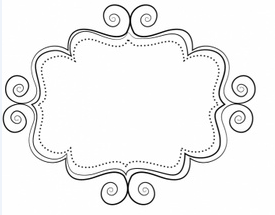 مؤشرات الأداء
الفكرة الأساسية : تعمل الهرمونات على تنظيم الأجهزة التناسلية لدى الانسان بما في ذلك إنتاج الأمشاج
الأجهزة التناسلية
أن تتعرف الطالبة على تراكيب ووظائف الجهاز التناسلي الذكري والأنثوي 
أن توضح الطالبة كيف تنظم الهرمونات كلا من جهازي التناسل الذكري والأنثوي 
أن تتتبع الطالبة ما الذي يحدث في أثناء دورة الحيض
مفردات جديدة
أنيبيب ناقل للسائل المنوي 
وعاء ناقل 
الإحليل 
سائل منوي 
سن البلوغ 
خلية بيضية 
قناة البيض
دورة الحيض 
جسم قطبي
الجهاز التناسلي الذكري
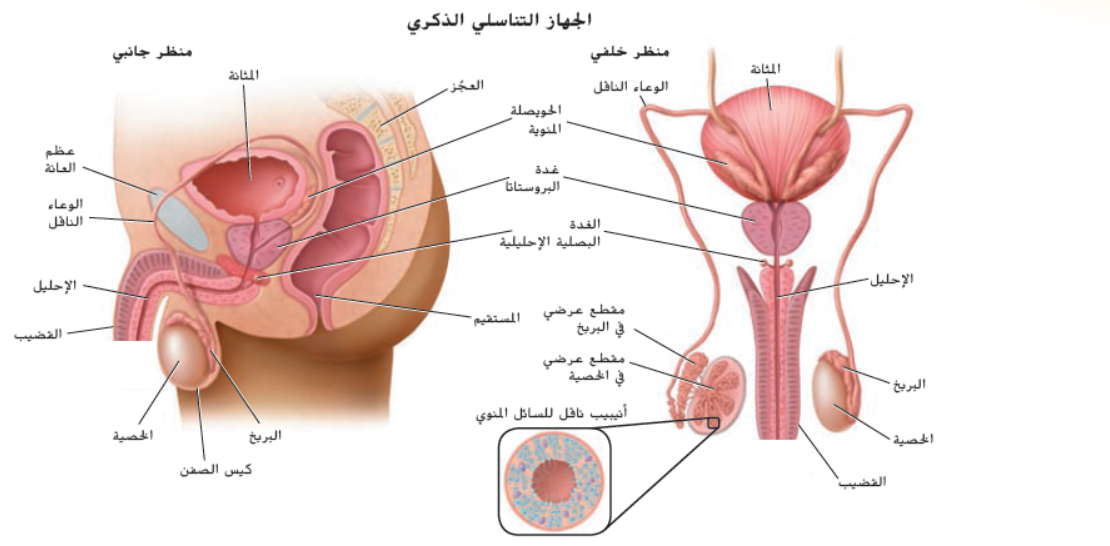 توجد الخصيتان خارج تجويف الجسم في كيس يعرف بكيس الصفن  لأن نمو الحيوانات المنوية يتطلب درجة حرارة أقل من متوسط درجة حرارة الجسم 37ᴏC
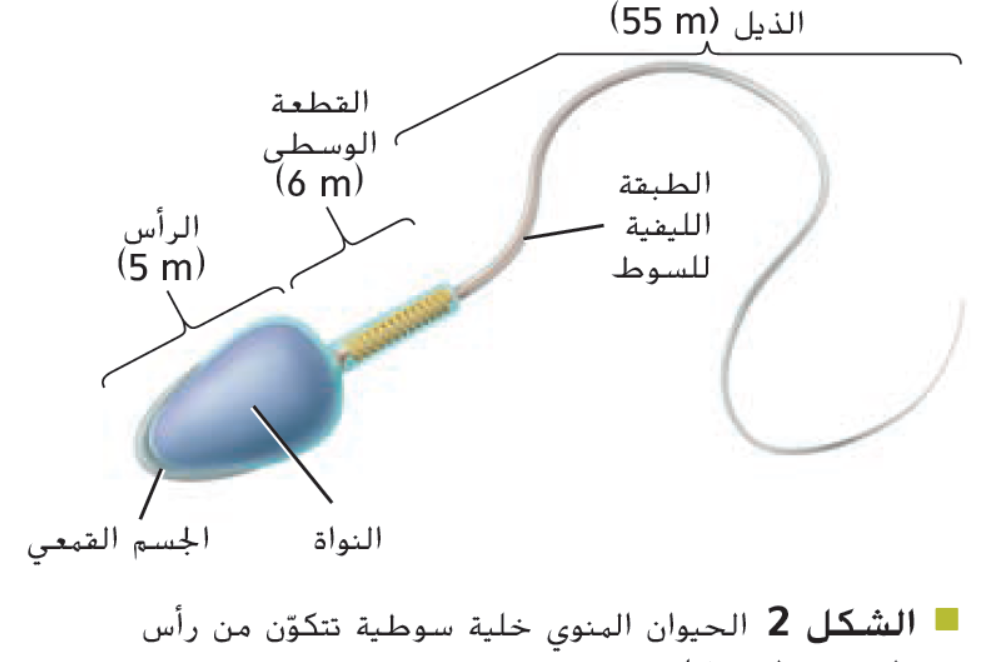 تنتج الخصية الهرمون الذكري التستسترون
سن البلوغ : المرحلة التي يصل فيها الانسان إلى النضج الجنسي من خلال إنتاج الهرمونات الجنسية
ضروري لإنتاج الحيوانات المنوية
إظهار الصفات الذكرية الثانوية مثل نمو الشعر في الوجه والصدر – زيادة عرض الكتف والعضلات- خشونة الصوت
الحبال الصوتية لدى الذكور أطول من الإناث
إنتاج هرمون التستسترون
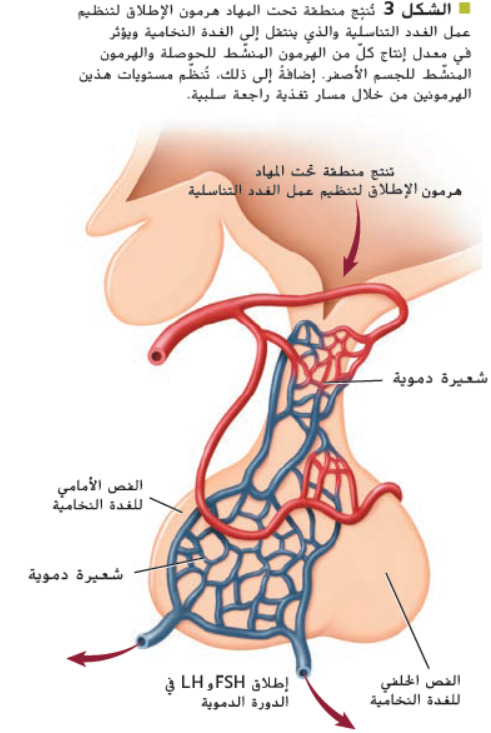 الهرمونات تنتقل عبر الدم
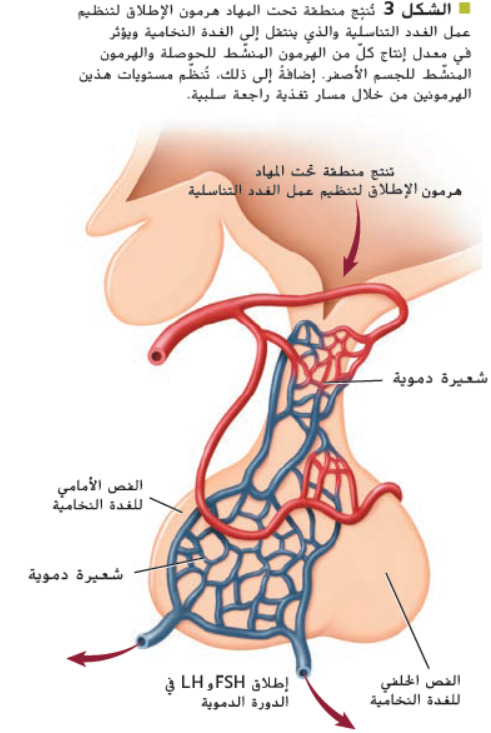 تنظيم مستويات الهرمونات الذكرية
عبر نظام تغذية راجعة سلبية
الجهاز التناسلي الأنثوي
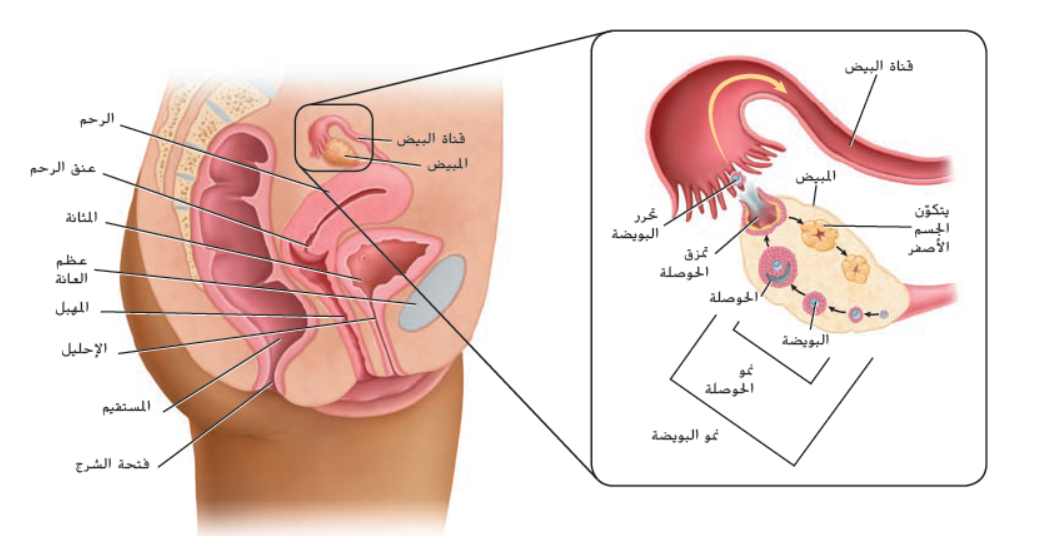 يختص الجهاز التناسلي الأنثوي بإنتاج البويضات واستقبال الحيوانات المنوية كما يوفر بيئة مناسبة لإخصاب البويضة ونمو الجنين
تنظم عبر تغذية راجعة سلبية
الهرمونات الأنثوية
الهرمونات الجنسية الأنثوية تنظم دورة الحيض خلال سن البلوغ
هرمون الاستروجين يسبب نمو الثدي واتساع عظام الحوض وزيادة كمية الأنسجة الدهنية  لدى الإناث
يبدأ إنتاج الحيوانات المنوية في سن البلوغ ويستمر إنتاجها طوال حياة الذكر
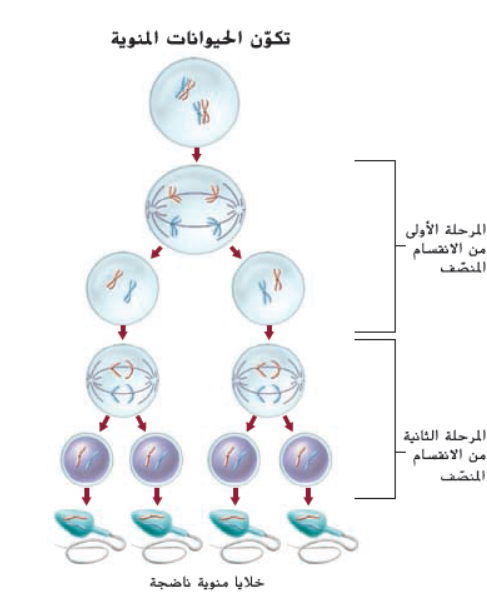 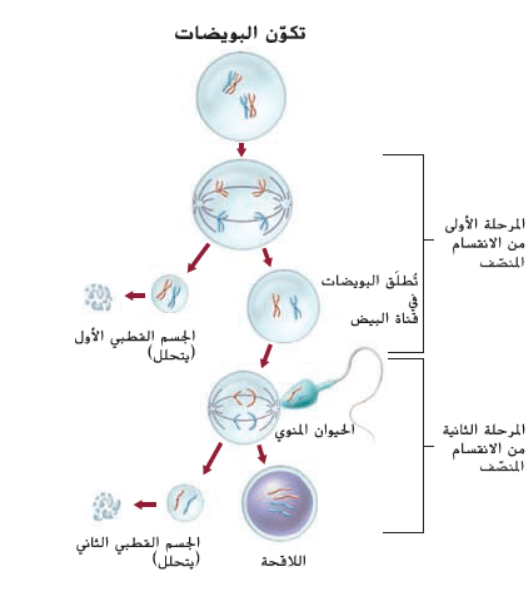 ينتج عن مرحلتي الانقسام المنصف بويضة واحدة بدلا من أربع وفي حال تكونت أربع بويضات فمن المتوقع أن تلد الأنثى العديد من الأجنة
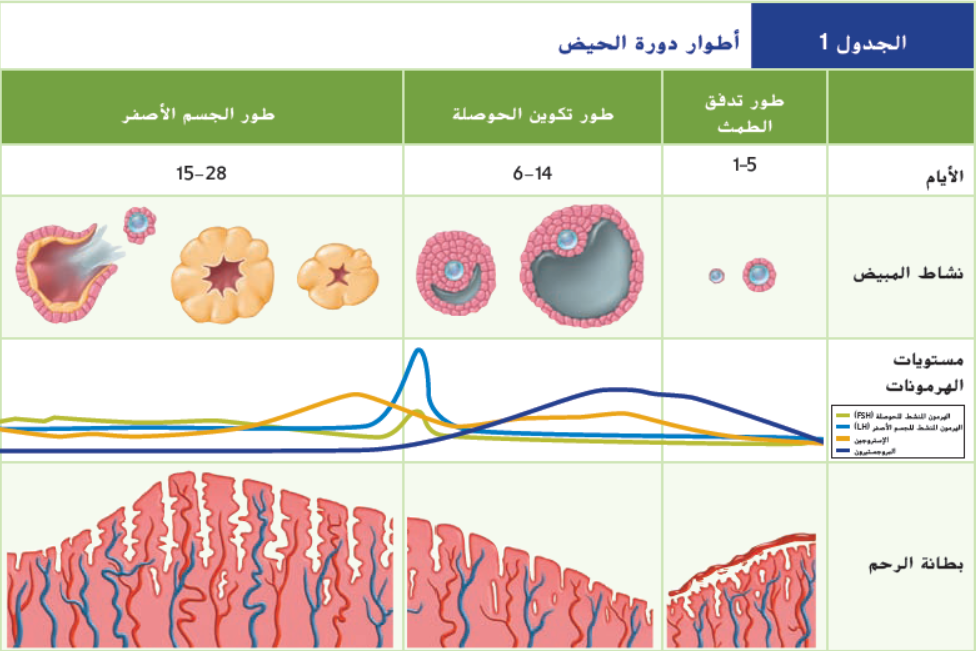 تتراوح مدة دورة الحيض ما بين 23 إلى 35 يوما لكن مدتها المعتادة 28 يوم
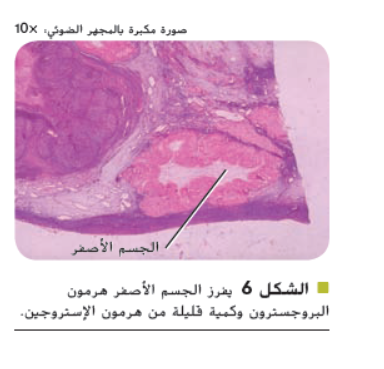 هرموني  FSH و LH يحفزان تكون حوصلات جديدة لذلك انخفاض مستوياتهما بسبب التغذية الراجعة السلبية  يمنع نضج حوصلات جديدة لنهاية دورة الحيض
في حال تم تخصيب البويضة : 
لا تبدأ دورة حيض جديدة 
تبقى مستويات هرمون البروجسترون مرتفعة 
يزداد تدفق الدم إلى بطانة الرحم 
لا يتحلل الجسم الأصفر ولا تنخفض مستويات الهرمونات 
تتراكم الدهون في بطانة الرحم وتبدأ في إفراز مائع غني بالمواد المغذية المهمة لنمو الجنين